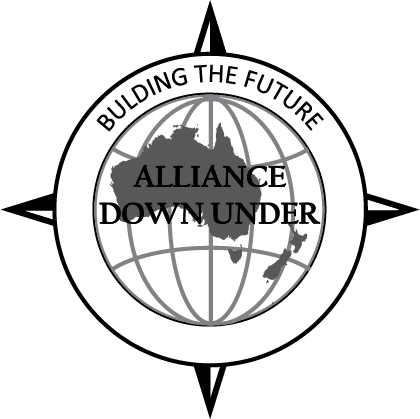 EDXperience
SESSION 5001
November 9th, 2017
16:25 – 17:10
University of Adelaide		ADU 8-10 November 2017
1
presenter
Kartik Warrier
Senior Business Analyst
University of Adelaide
kartik.warrier@adelaide.edu.au
As a part of the Procure to Pay Project, I was instrumental in rolling out the eProcurement module across the University. Am currently working on enhancements and additional initiatives in the P2P space to improve compliance and increase efficiency.
University of Adelaide		ADU 8-10 November 2017
2
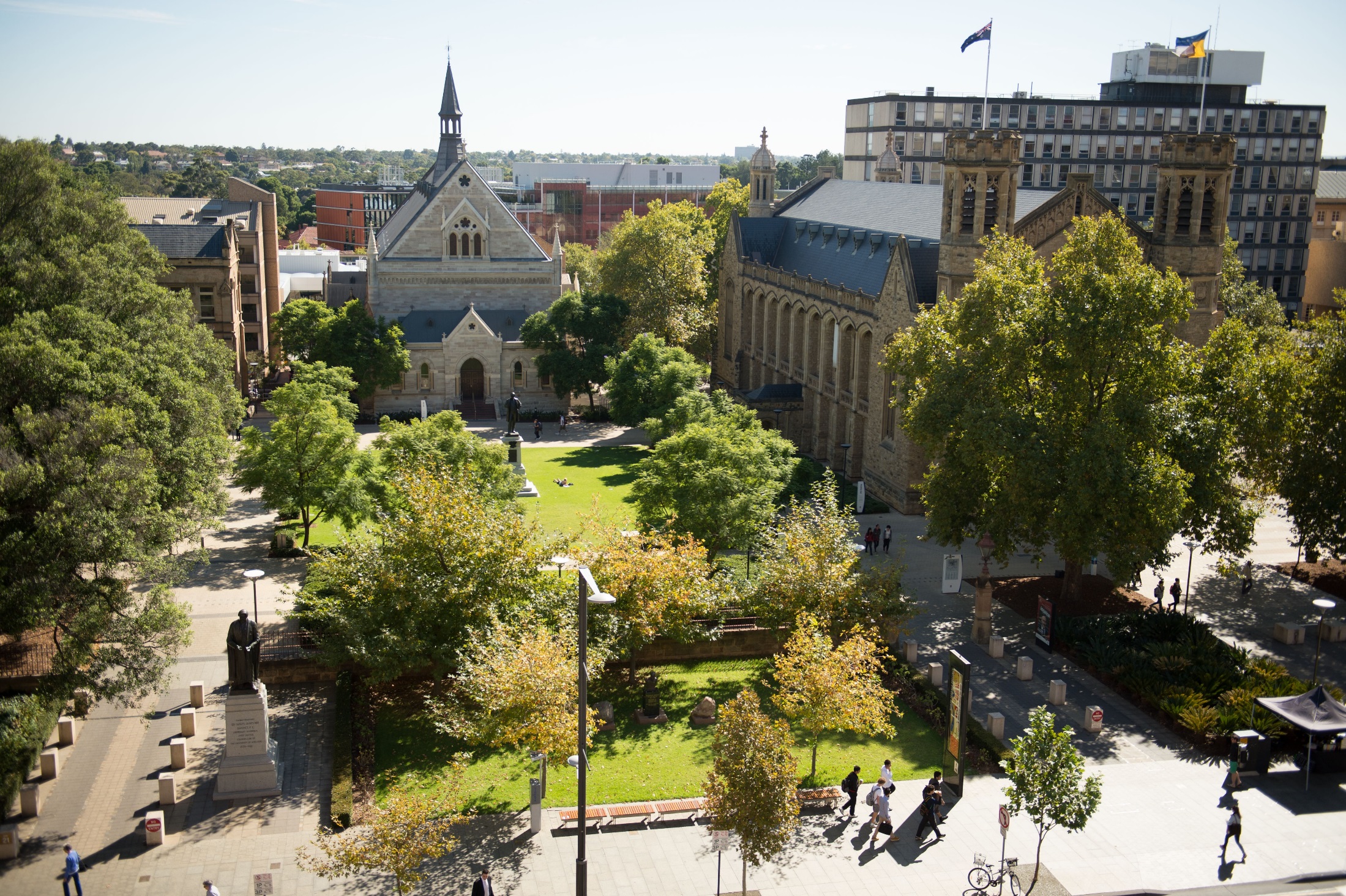 The University of adelaide
Established: 1874
Campuses: 3
Faculties: 5
Divisions: 3
Students: 25,000
Staff: 3,500 (excl. casuals)
ADU 8-10 November 2017
3
ORGANISATION & ORACLE
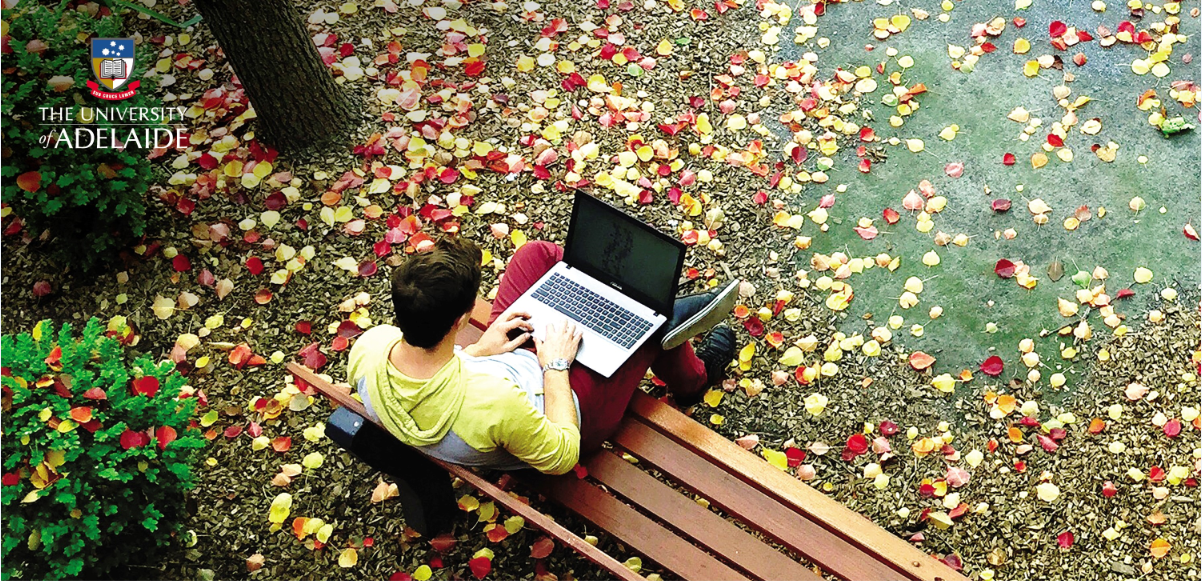 PeopleSoft Finance, HCM, Campus Solutions and CRM
PeopleSoft Finance 9.2
PeopleTools 8.55 
Oracle 12.1
PUM(Mirror) #22 full
ADU 8-10 November 2017
4
eProcurement
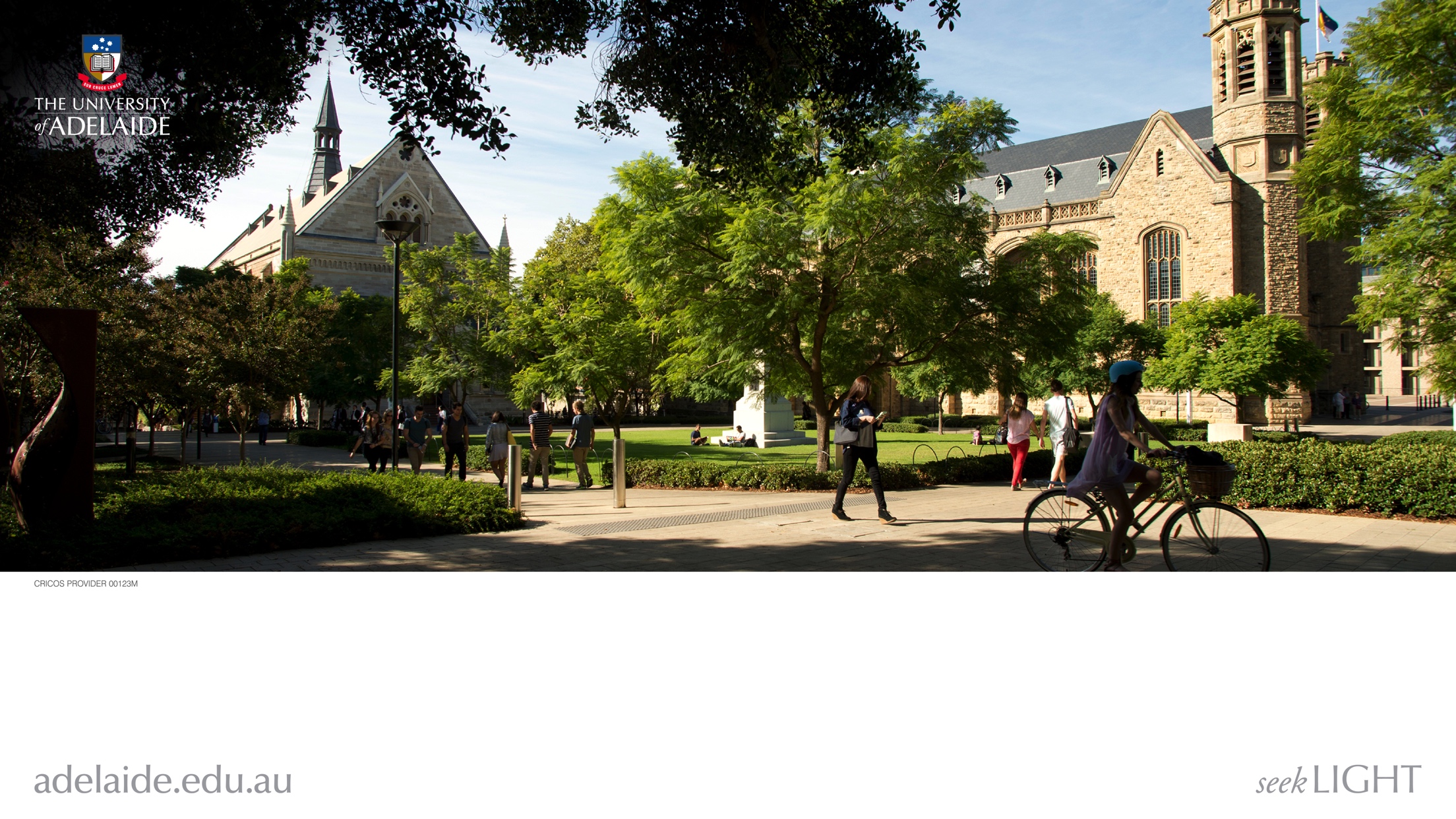 12 PunchOut and 3 Internal catalogues
2400 active requestors across 9 Faculties / Divisions
2000 Purchase Orders per month
200 Ship To Locations across multiple sites
65% of requisitions originate from PunchOut catalogues
150 Departments or Cost Centres
University of Adelaide		ADU 8-10 November 2017
5
Overview
EDX
What is EDX
How does it work?
UoA's set up
Configuration and Customisation
Benefits
Controls and Fall back
Implementation Activities
Summary
Q&A
University of Adelaide		ADU 8-10 November 2017
6
EDX
UoA’s Journey
University of Adelaide		ADU 8-10 November 2017
7
EDX – electronic data exchange
EDX : data exchange between systems without using dedicated or exclusive processes

Data is shared in cXML format (commerce eXtensible Markup Language).

Standard protocols and nomenclature are used to exchange data in cXML format using Web Services.
Think of it as an SMS exchange between the two systems



EDX / EDI has been around for more than 20 years – but it has had very poor uptake in the Education sector.
University of Adelaide		ADU 8-10 November 2017
8
EDX – how does it work?
Buyer ERP
Middleware
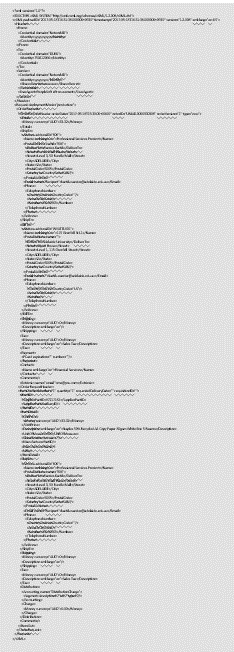 Middleware
Seller ERP
Purchase 
Order
T
T
<?xml version="1.0"?>
<!DOCTYPE cXML SYSTEM "http://xml.cxml.org/schemas/cXML/1.2.008/cXML.dtd">
<cXML payloadID="2017-05-18T16:31:38.000000+0930" timestamp="2017-05-18T16:31:38.000000+0930" version="1.2.008" xml:lang="en-US">
  <Header>
    <From>
      <Credential domain="NetworkID">
        <Identity>yyyyyyyyyy</Identity>
      </Credential>
    </From>
    <To>
      <Credential domain="DUNS">
        <Identity>750412066</Identity>
      </Credential>
    </To>
    <Sender>
      <Credential domain="NetworkID">
        <Identity>yyyyyyyy</Identity>
        <SharedSecret>xxxxxxxxx</SharedSecret>
      </Credential>
      <UserAgent>PeopleSoft eProcurement</UserAgent>
    </Sender>
  </Header>
  <Request deploymentMode="production">
Acknowle-
dgement
T
T
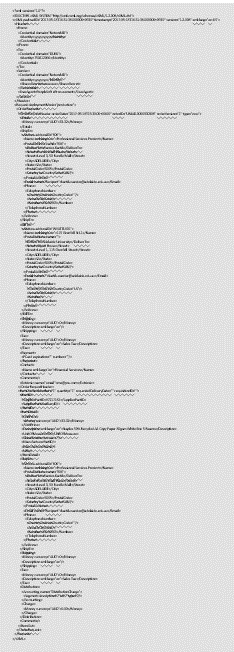 Transformation – ERP to CXML or CXML to ERP
T
University of Adelaide		ADU 8-10 November 2017
9
EDX – how does it work? (cont.)
Buyer’s ERP
Middleware
Middleware
Seller’s ERP
CXML is used for

Requisitions
Purchase Orders
Advance Shipment Notifications (Receipts)
Invoices
Requisition
Shopping Cart
Acknowle-
dgement
Purchase 
Order
Acknowle-
dgement
ASN
Acknowle-
dgement
Invoice
Requisitions are flipped to Purchase Orders, which are in turn flipped to ASNs and Invoices – thus ensuring completeness and data integrity.
University of Adelaide		ADU 8-10 November 2017
10
EDX – how does it work? (cont.)
EDX INVOICES – an example of how it flows through to payments
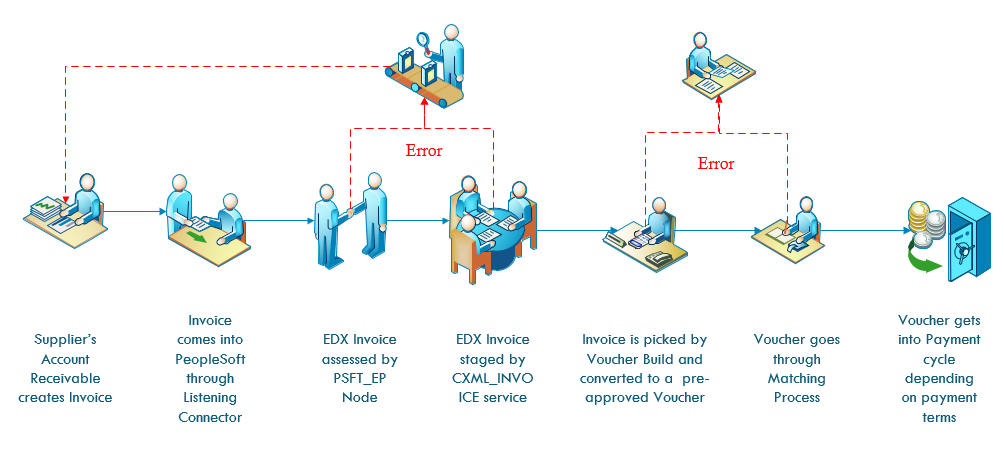 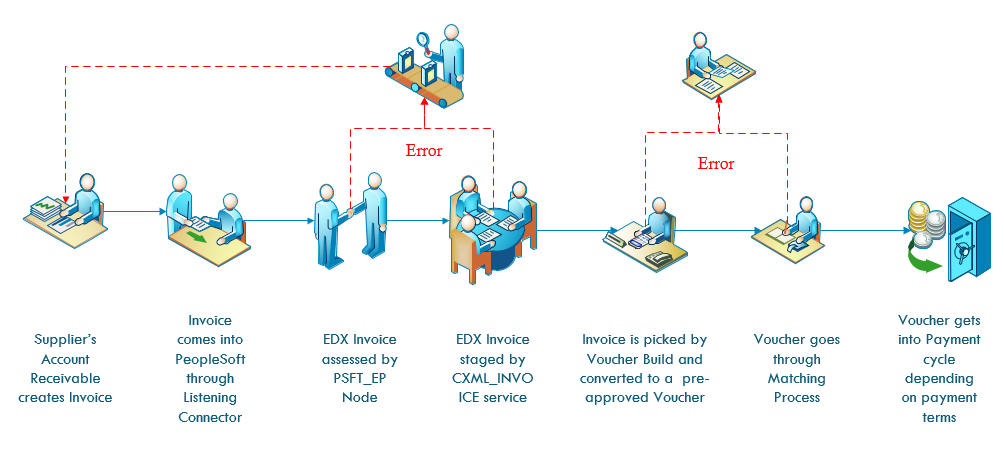 The end to end process can be completed in less than 60 minutes…
University of Adelaide		ADU 8-10 November 2017
11
[Speaker Notes: There are no people involved in the base process. People get involved only for reviewing exceptions.]
EDX AT UoA: A brief history
2015
2016
Configuration of EDX commenced
ePro roll out commenced
2017
Project: Focussed activity with a  consultant
Successful proof of concept: POs and Invoices
One Supplier configured
Target to get top Suppliers on EDX
One Supplier live on EDX
EDX POs – random failures
Daily recon & manual PO dispatch
EDX discontinued
University of Adelaide		ADU 8-10 November 2017
12
EDX – how are we using it?
EDX used for:

Requisitions
In use since June 2015. 
12 PunchOut catalogues

Purchase Orders
Active for 3 PunchOut catalogues. 
4 more being rolled out

Invoices
In Use for 3 PunchOut catalogues,
4 more being rolled out by end 2017
ASNs
Being investigated
UoA
Supplier
Shopping 
Cart
Requisition
Purchase 
Order
Acknowle-
dgement
Acknowle-
dgement
Middleware
Middleware
ASN
Invoice
Acknowle-
dgement
Used for highest transaction volume suppliers – accounting for about 65% of our requisitions.
University of Adelaide		ADU 8-10 November 2017
13
EDX – how are we using it? (cont.)
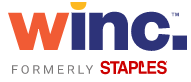 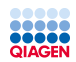 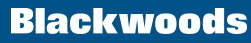 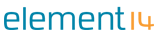 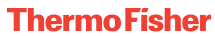 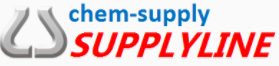 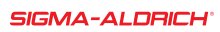 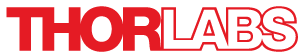 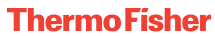 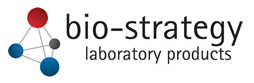 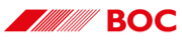 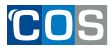 University of Adelaide		ADU 8-10 November 2017
14
EDX – how are we using it? (cont.)
Data displayed is count of invoices received by EDX mapped against total invoices. 	Source: PeopleSoft query
University of Adelaide		ADU 8-10 November 2017
15
EDX Configuration & Customisation
Configuration

Domains, User Ids, &Shared Secrets

URLs, Nodes, & Routings

Server access, Firewall set ups, and Security Certificate Whitelisting
Customisation


Validation protocol

Customise cXML message for supplier

Ship To Address on PO (transformation)

Invoice customisation by Supplier
University of Adelaide		ADU 8-10 November 2017
16
EDX Benefits
University of Adelaide		ADU 8-10 November 2017
17
EDX Controls and Fall back
Exception reports to spot failures

Features being configured to inform User / Supplier in the event of failure.

Duplicates and incorrect details checked by PeopleSoft during Matching process.

Payments released according to agreed payment terms after 3 way match succeeds.
In the event of a problem, EDX POs and Invoices can be easily switched to email – pdf option by the transaction officers themselves. Does not require any immediate system configuration change.
University of Adelaide		ADU 8-10 November 2017
18
EDX Implementation Activities
Purchase Orders and Acknowledgements

Correct Ship To Addresses
Additional details on the PO – e.g. Cost Centre
Diverted deliveries – to store or central Hub
Custom Report to check dispatch failures 

Future activities:
Attachments by EDX
Special Requests by EDX
Advance Shipment Notification (ASN) to auto-populate Receipts
University of Adelaide		ADU 8-10 November 2017
19
EDX Implementation Activities (cont.)
Invoices

Customisation to Supplier’s Invoice
Business Unit and Supplier ID
Firewall issues: MiddleWare or Direct?
Action on failed invoices – monitoring of Synchronous services

Future Activities:
UOM mismatch
Credit Notes by EDX
University of Adelaide		ADU 8-10 November 2017
20
Summary
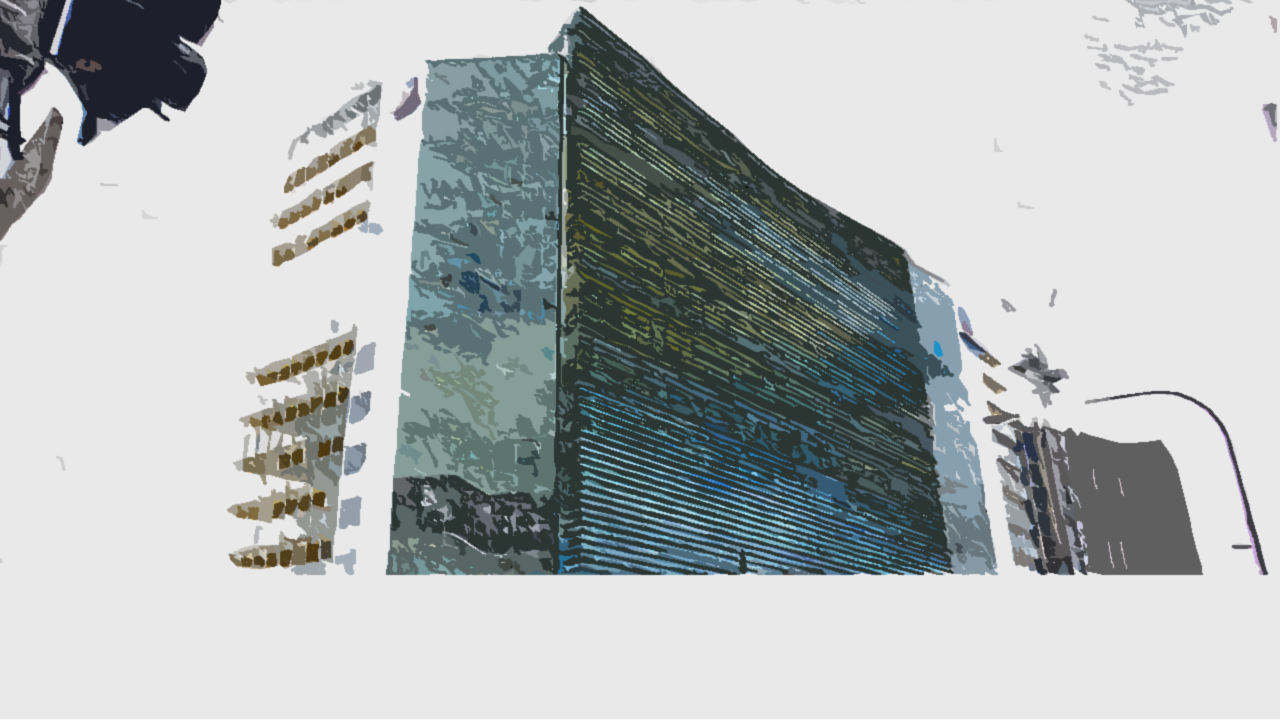 EDX offers a secure and instant option to transact commercial data between organisations- with benefits of drastically reduced process time, elimination of errors and resolution requirements, and ability to automate transactions.
PeopleSoft handles CXML data directly, and thus EDX set up and maintenance are not very complicated - for PunchOut catalogue suppliers.
Alternate Email option for EDX always available and can be used by the operating persons directly if required – without requiring any system support.
EDX is an enabler towards getting more Suppliers onto Online catalogues – since it helps to reduce the transactional overhead.
University of Adelaide		ADU 8-10 November 2017
21
Q&A
ANY QUESTIONS?
University of Adelaide		ADU 8-10 November 2017
22
presenter
Kartik Warrier
Senior Business Analyst
University of Adelaide
kartik.warrier@adelaide.edu.au
all Alliance presentations will be available for download from the Conference Site
University of Adelaide		ADU 8-10 November 2017
23
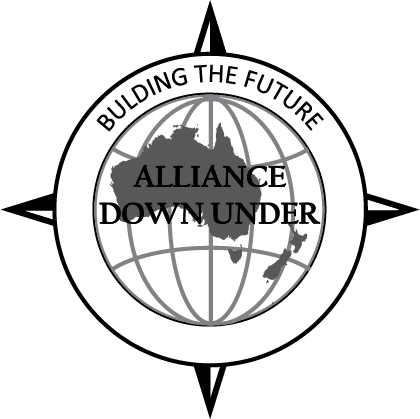 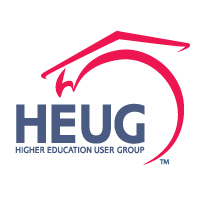 THANK YOU!
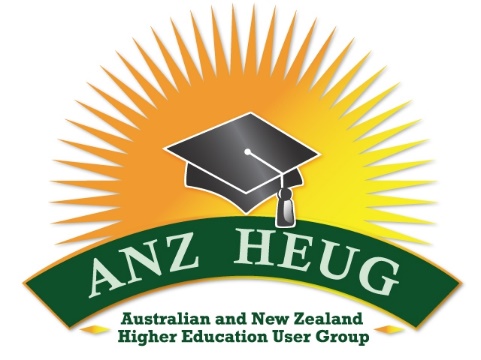 University of Adelaide		ADU 8-10 November 2017
24